My school things
Unit
8
Lesson 2
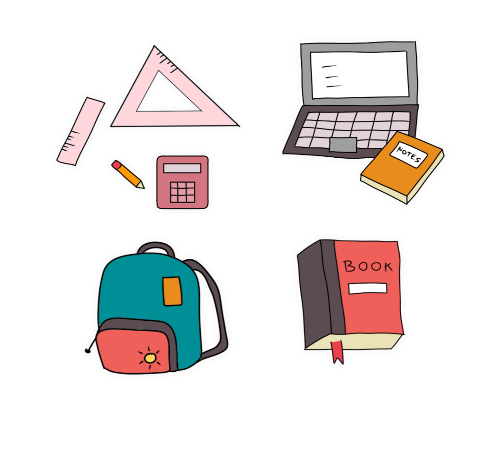 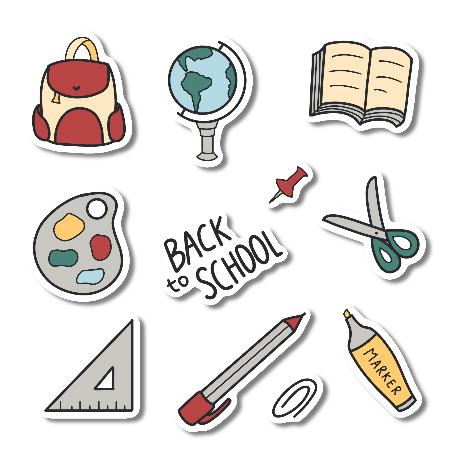 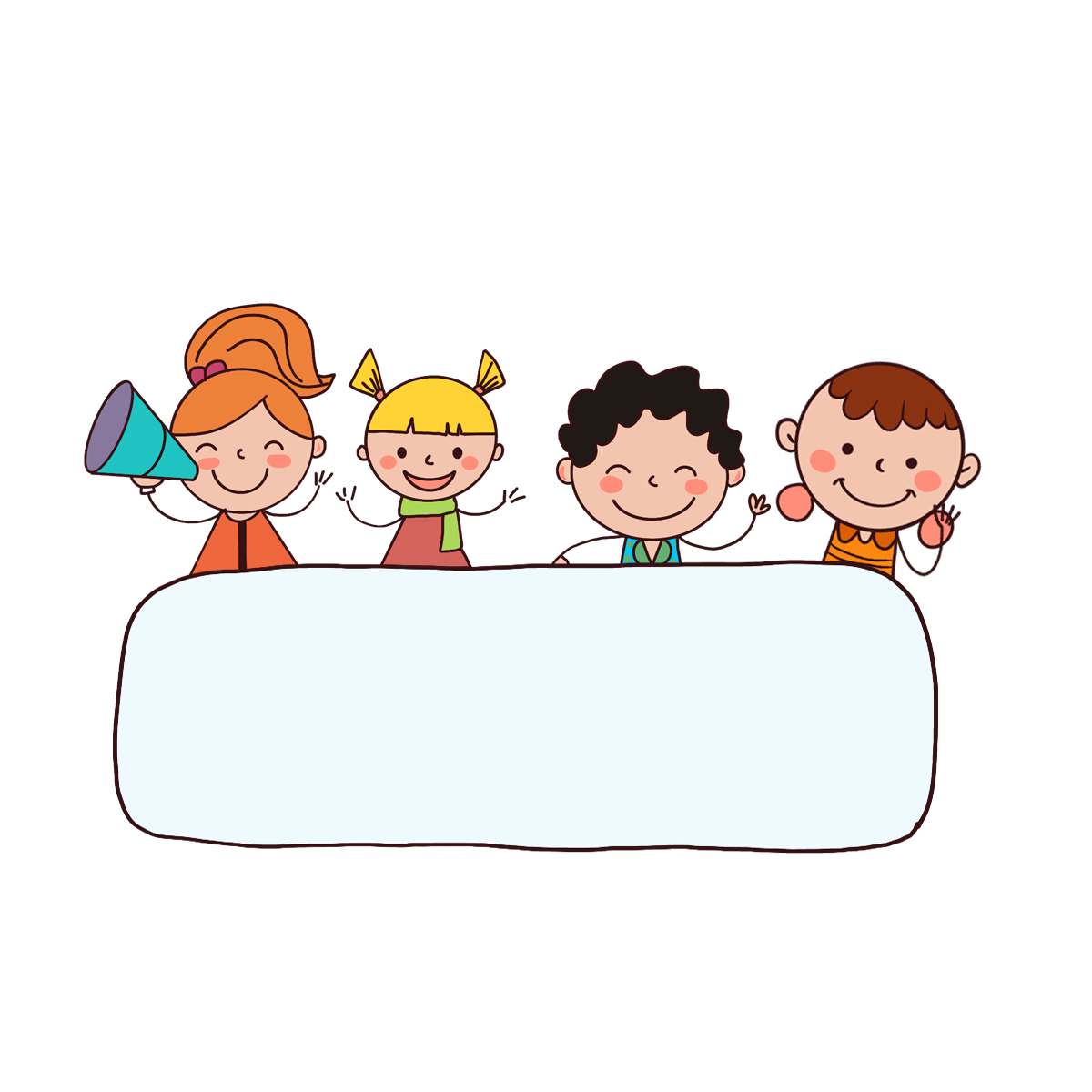 Warm-up
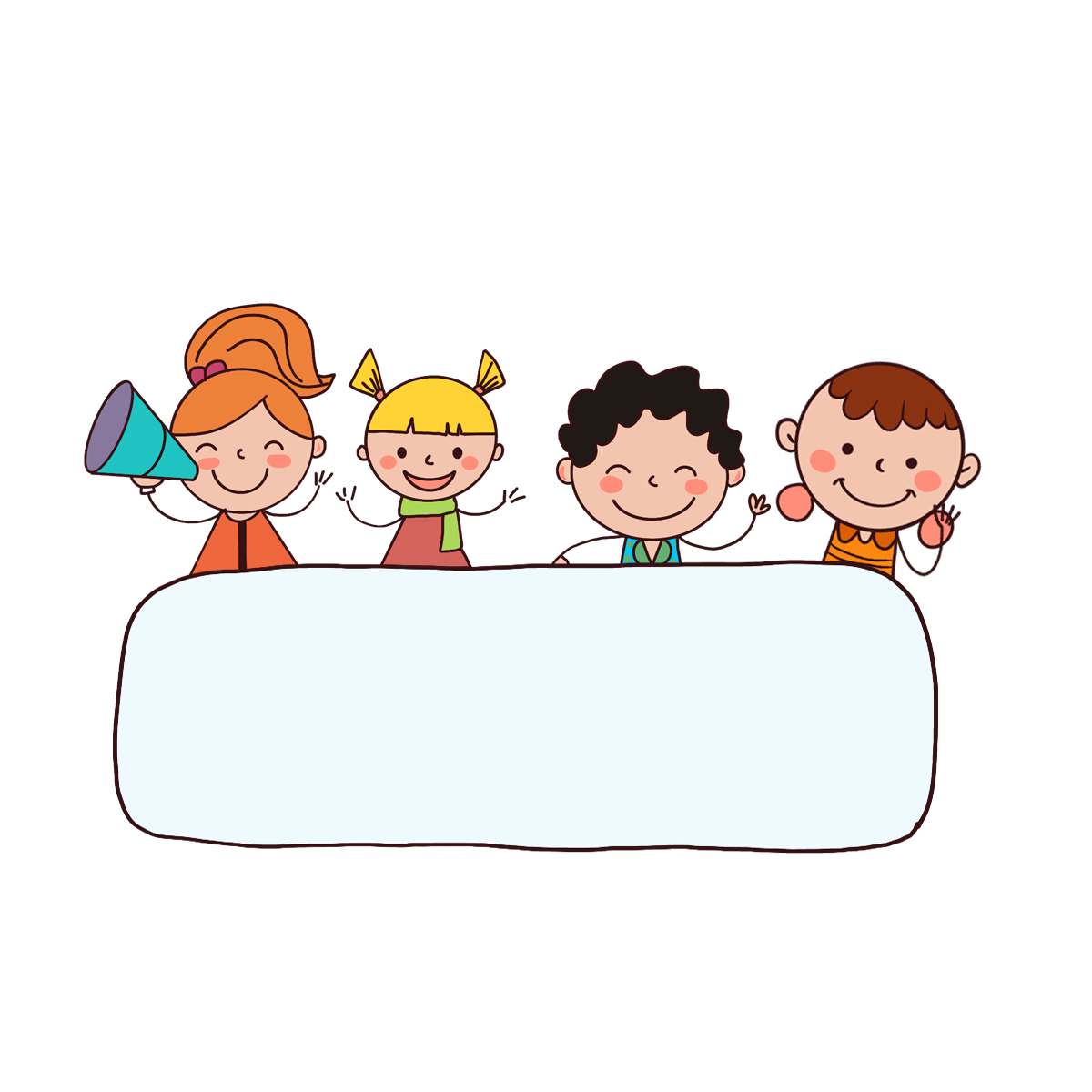 Let’s play!
Game: Sentence puzzle
(Reorder the words)
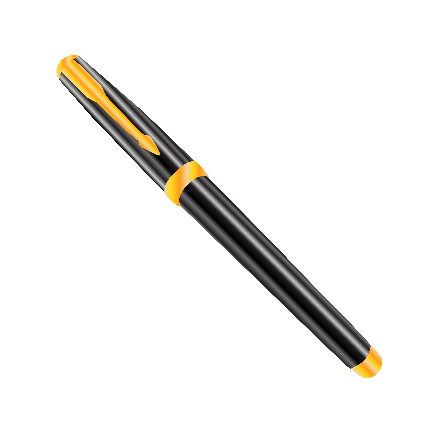 pen.
have
I
a
I
have
a
pen.
[Speaker Notes: Sentence Puzzle
Divide the class into groups of four. Give each group a sentence that is broken/cut in to pieces. Ask them to arrange them to make a complete sentence, then read it aloud.
The group makes it first will be the winner.]
book.
have
a
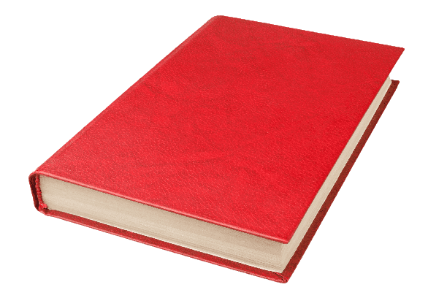 I
I
have
a
book.
[Speaker Notes: Sentence Puzzle
Divide the class into groups of four. Give each group a sentence that is broken/cut in to pieces. Ask them to arrange them to make a complete sentence, then read it aloud.
The group makes it first will be the winner.]
I
have
a
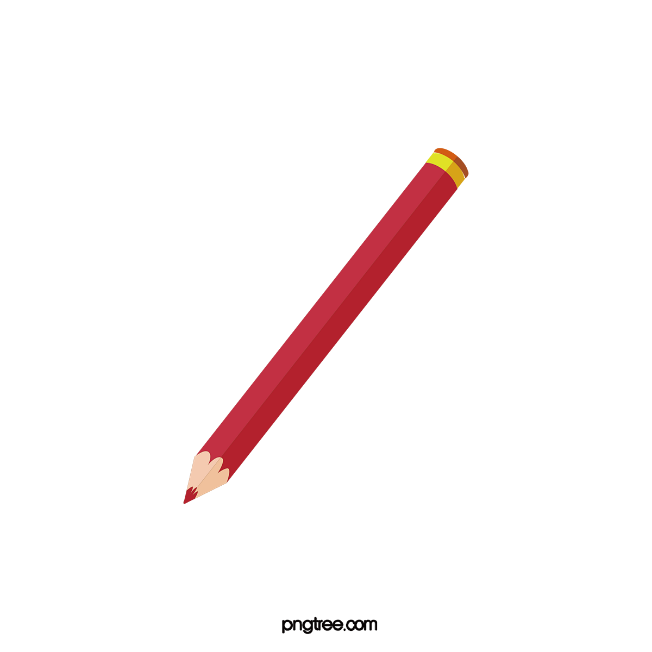 pencil.
I
have
a
pencil.
[Speaker Notes: Sentence Puzzle
Divide the class into groups of four. Give each group a sentence that is broken/cut in to pieces. Ask them to arrange them to make a complete sentence, then read it aloud.
The group makes it first will be the winner.]
I
have
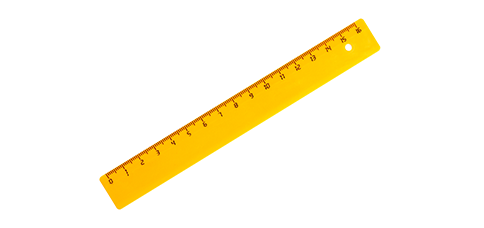 a
ruler.
I
have
a
ruler.
[Speaker Notes: Sentence Puzzle
Divide the class into groups of four. Give each group a sentence that is broken/cut in to pieces. Ask them to arrange them to make a complete sentence, then read it aloud.
The group makes it first will be the winner.]
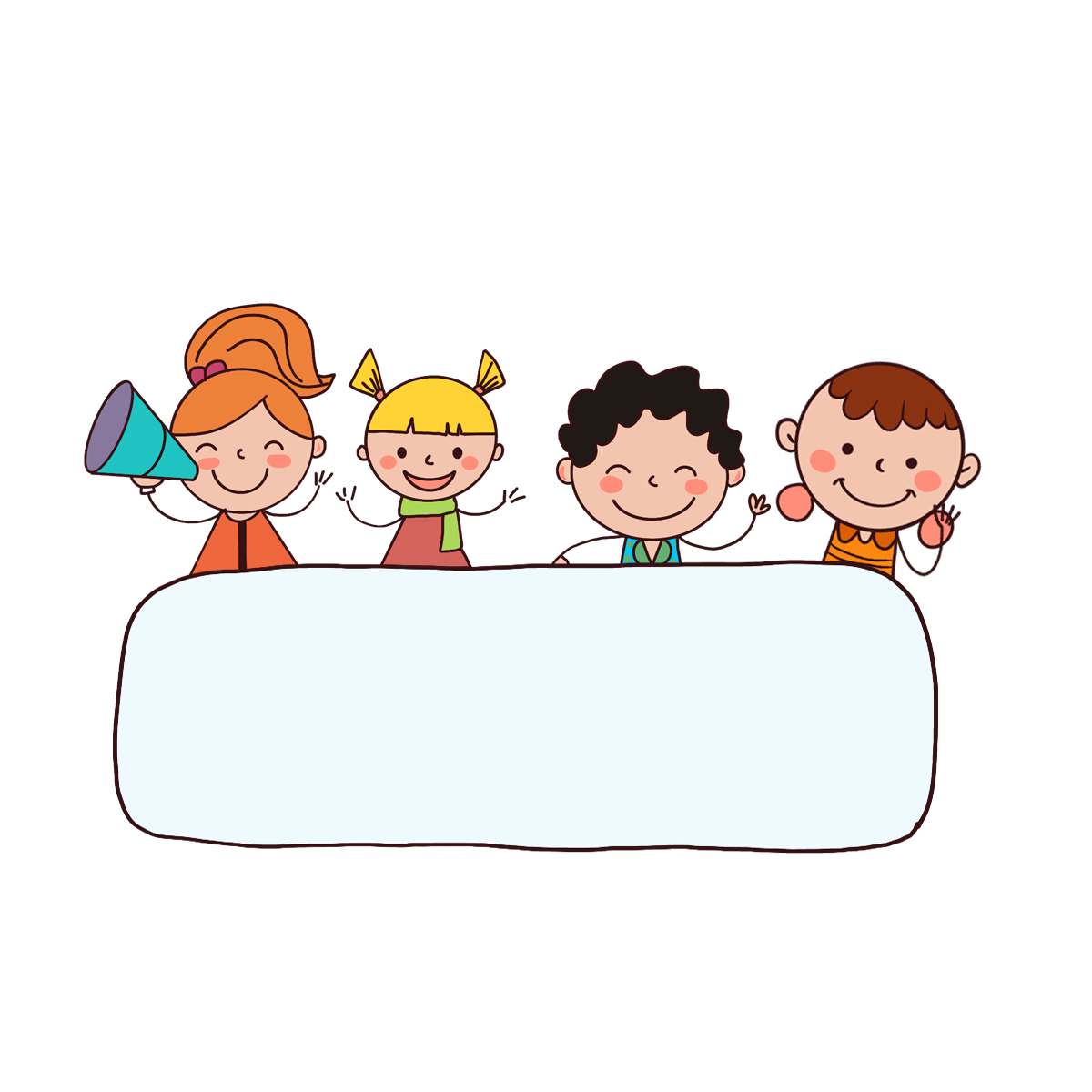 Well done!
Contents
Look, listen 
and repeat.
Let’s talk.
Read and
 match.
Listen, point
 and say.
Listen 
and number.
Let’s play.
1. Look, listen and repeat.
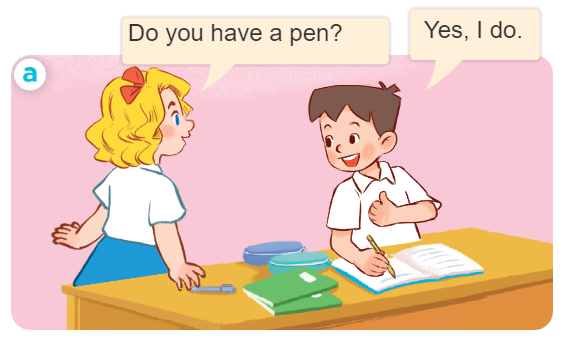 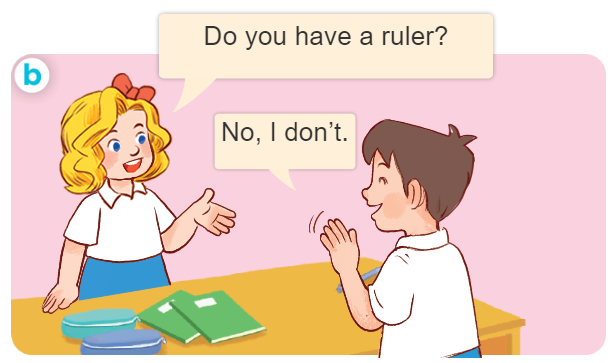 What are they doing?
Where are they?
Who are they?
1. Look, listen and repeat.
Click on the sentences to hear the sound.
Facebook : Bùi Liễu  
0968142780
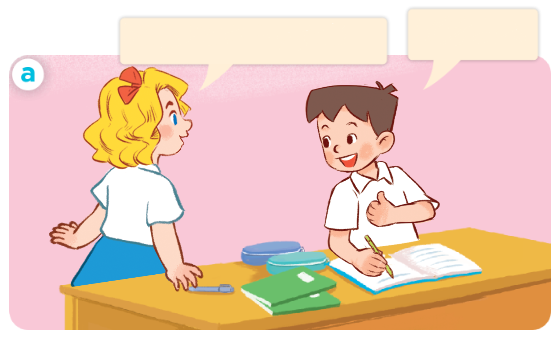 Yes, I do.
Do you have a pen?
Facebook : Bùi Liễu  
0968142780
[Speaker Notes: Facebook : Bùi Liễu  
Mobile phone: 0968142780]
1. Look, listen and repeat.
Click on the sentences to hear the sound.
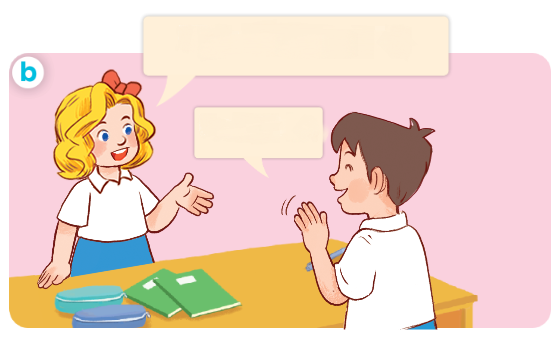 Do you have a ruler?
Facebook : Bùi Liễu  
0968142780
No, I don’t.
[Speaker Notes: Facebook : Bùi Liễu  
Mobile phone: 0968142780]
Facebook : Bùi Liễu  
0968142780
Vocabulary
Vocabulary
Facebook : Bùi Liễu  
0968142780
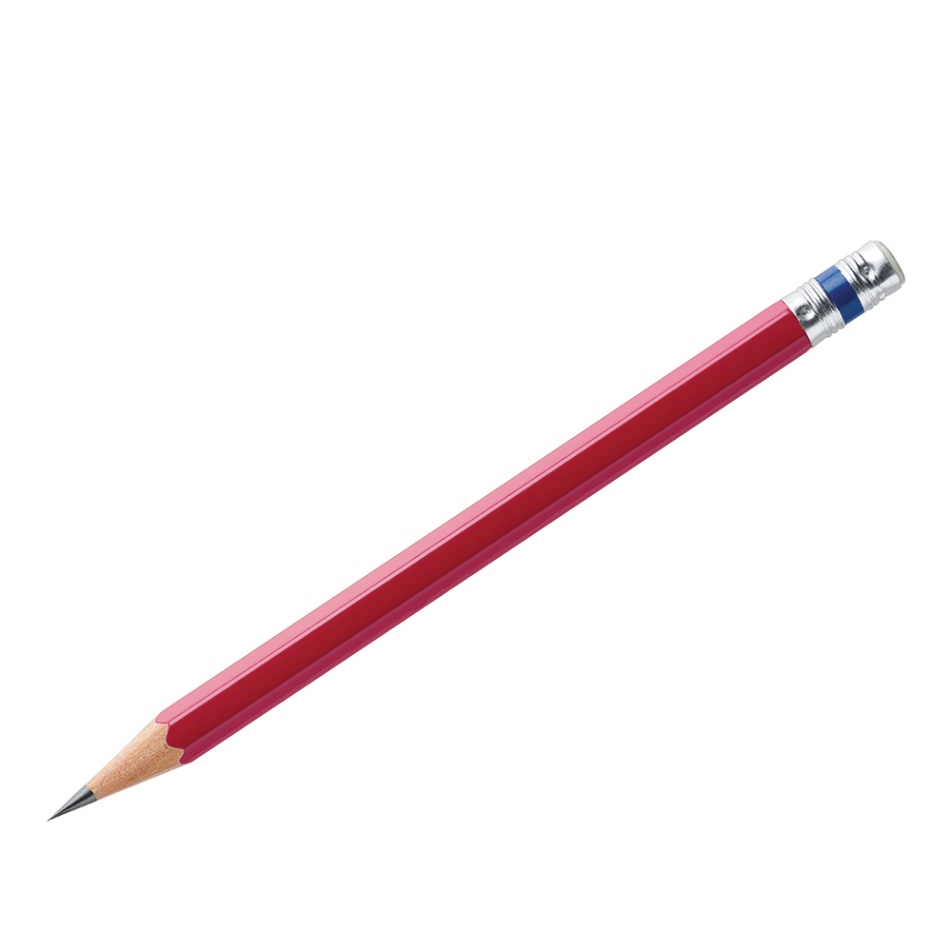 pencil
/ˈpen.səl/
bút chì
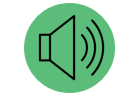 Vocabulary
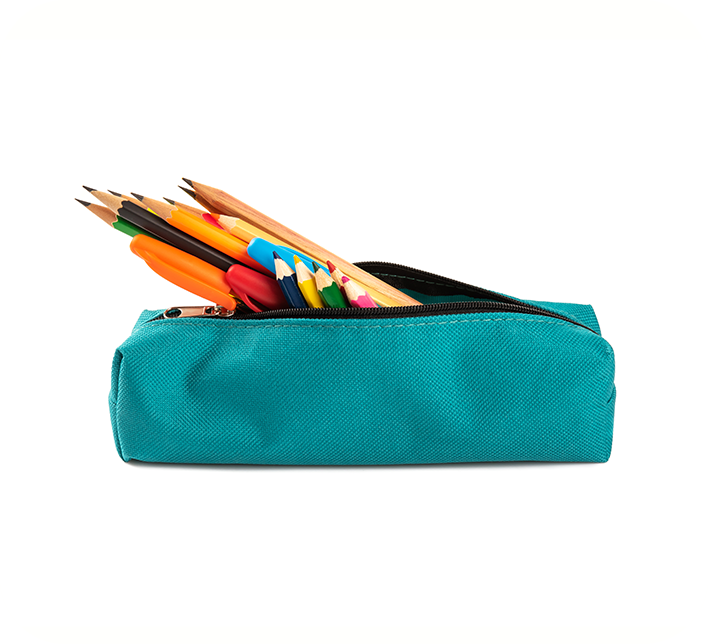 pencil case
/ˈpen.səl ˌkeɪs/
hộp bút
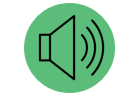 Vocabulary
Facebook : Bùi Liễu  
0968142780
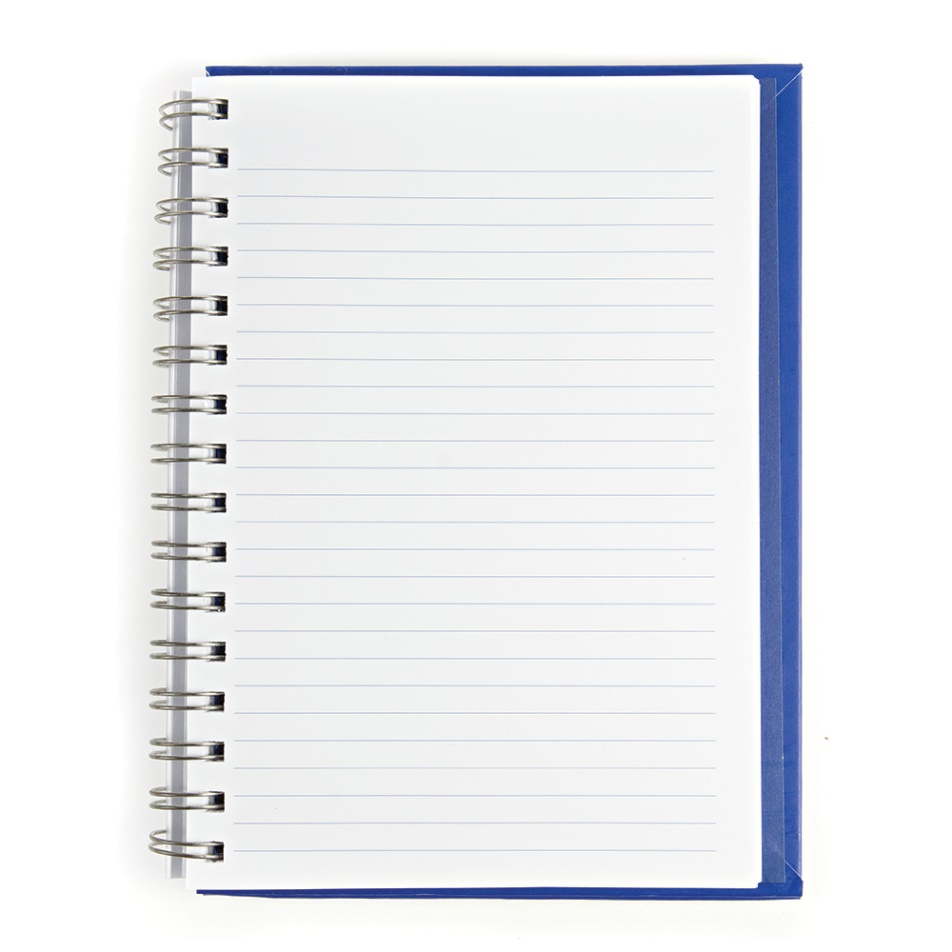 notebook
/ˈnəʊt.bʊk/
vở viết
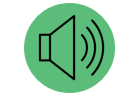 Vocabulary
Facebook : Bùi Liễu  
0968142780
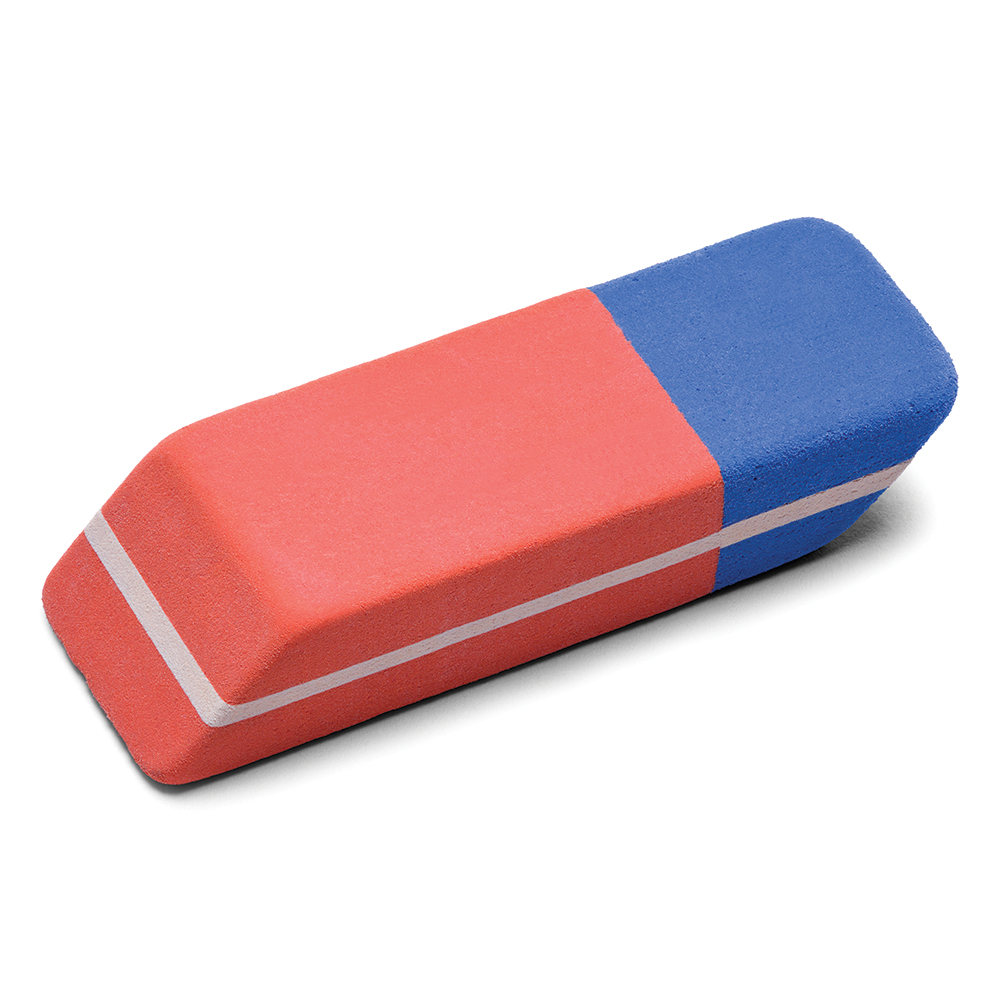 eraser
/ɪˈreɪ.zər/
cục tẩy
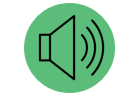 Review
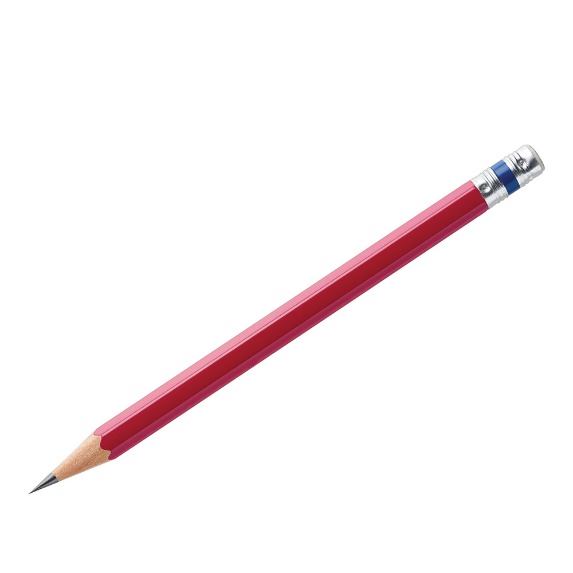 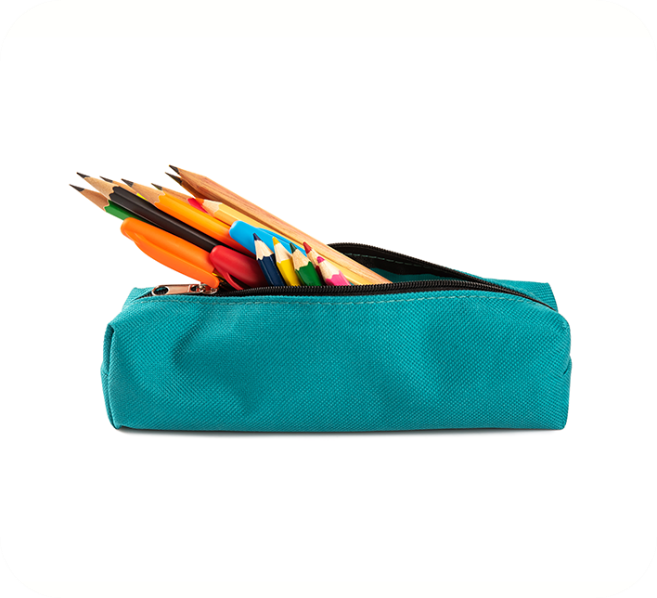 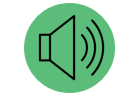 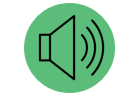 pencil case
pencil
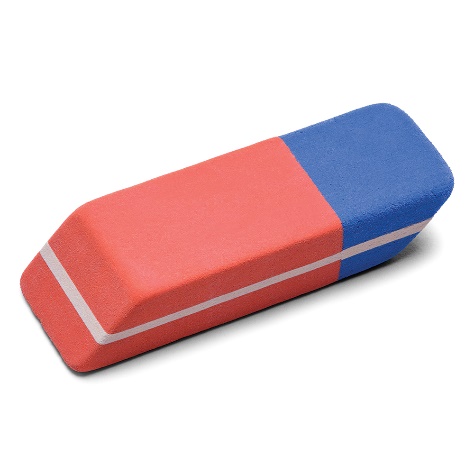 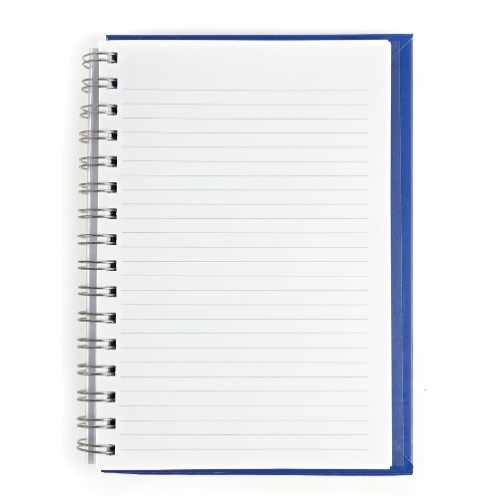 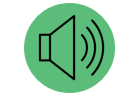 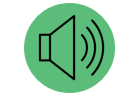 eraser
notebook
Vocabulary
- pencil: bút chì
- pencil case: hộp bút
- notebook: vở viết
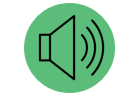 - eraser: cục tẩy
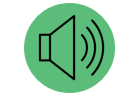 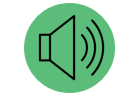 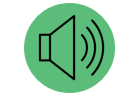 Facebook : Bùi Liễu  
0968142780
Structures
* Hỏi và trả lời ai đó có cái gì không?.
- Do you have _______?
+ Yes, I do.
+ No, I don’t.
- Bạn có ______ không?
+ Ừ,  tớ có.
+ Không, tớ không có.
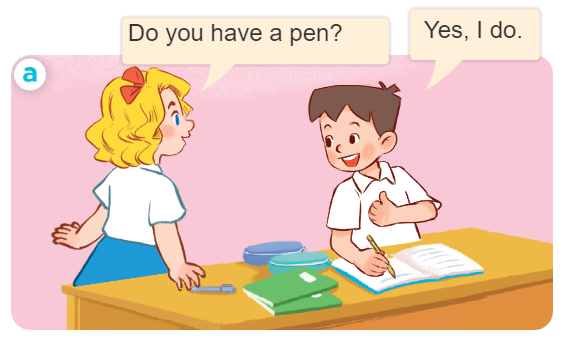 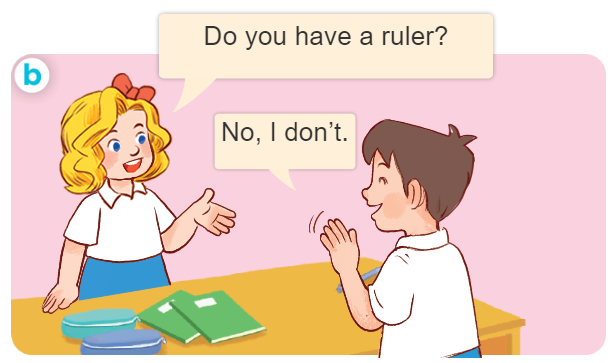 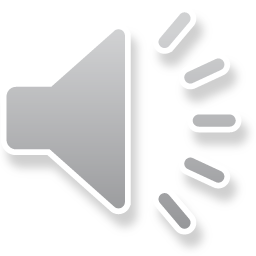 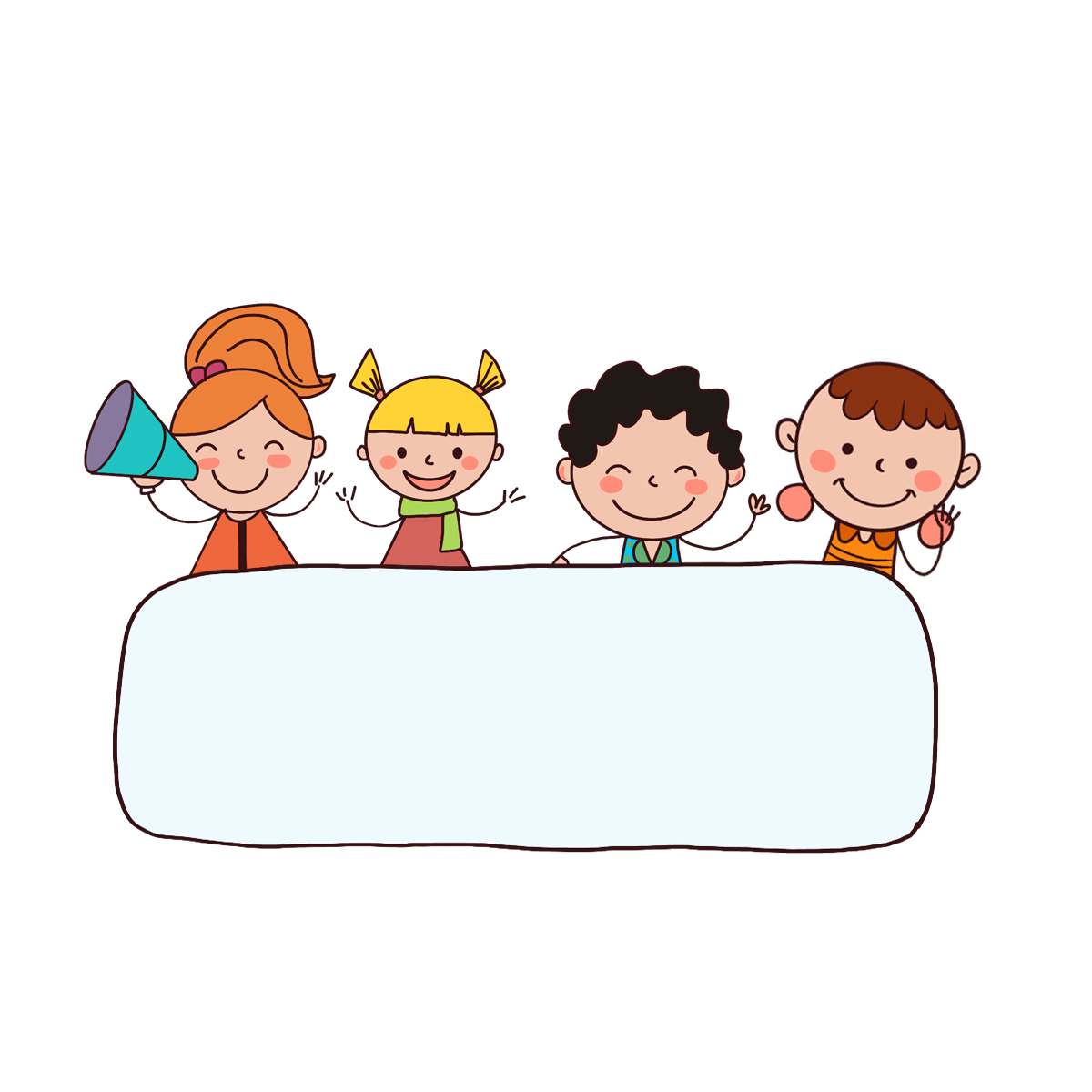 Let’s play!
Do you have a pencil?
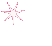 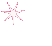 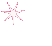 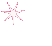 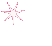 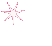 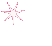 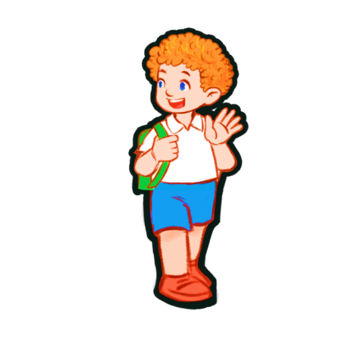 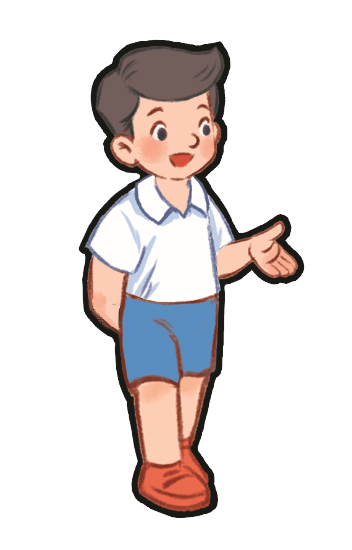 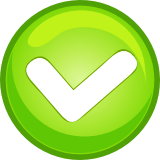 A. Yes, I do.
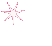 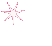 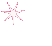 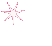 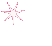 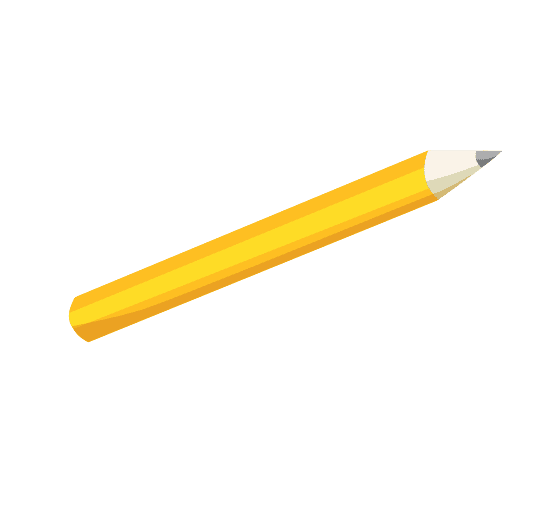 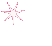 B. No, I don’t.
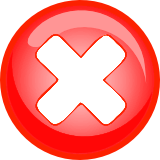 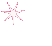 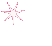 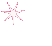 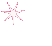 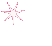 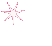 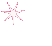 Do you have a ruler?
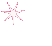 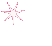 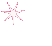 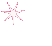 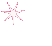 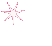 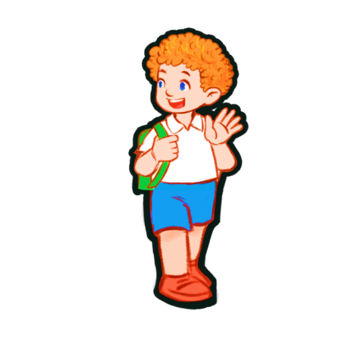 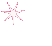 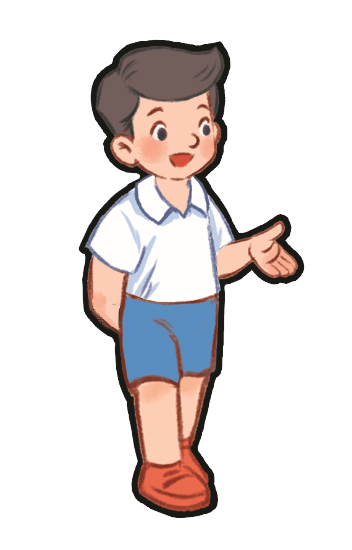 A. Yes, I do.
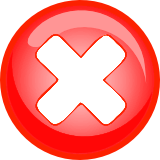 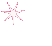 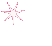 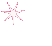 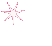 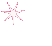 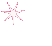 B. No, I don’t.
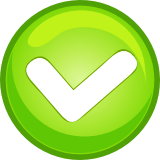 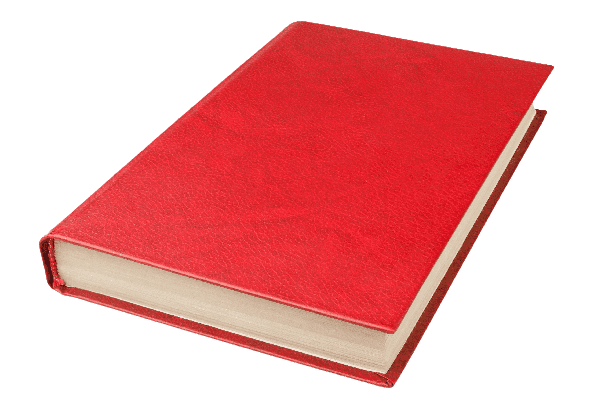 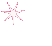 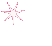 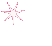 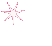 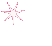 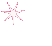 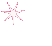 Do you have a book?
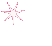 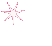 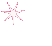 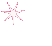 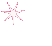 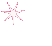 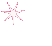 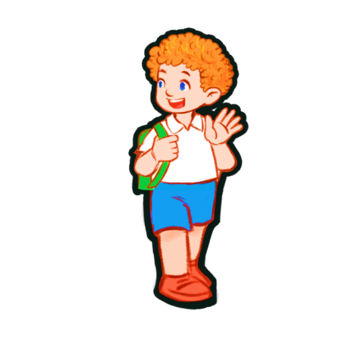 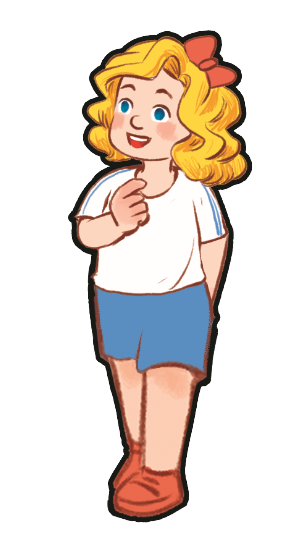 A. Yes, I do.
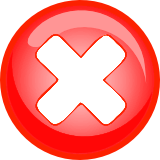 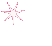 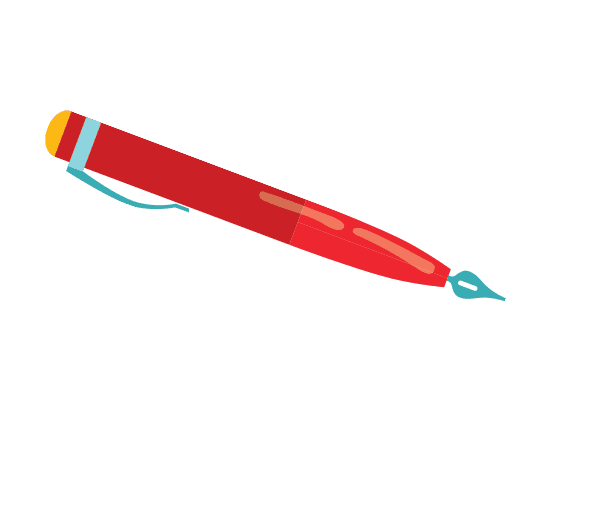 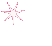 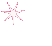 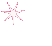 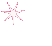 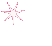 B. No, I don’t.
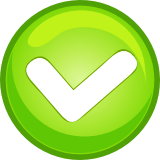 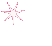 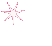 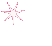 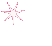 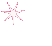 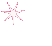 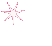 Do you have an eraser?
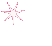 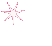 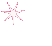 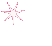 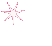 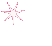 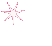 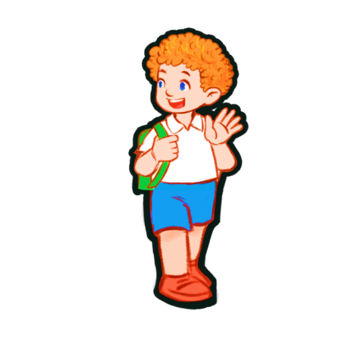 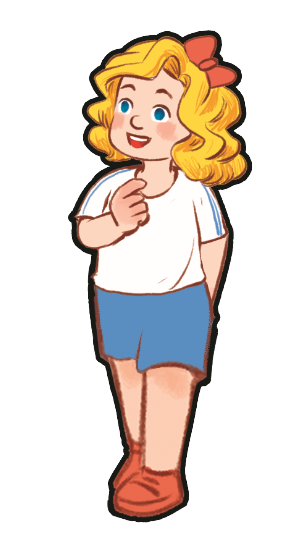 A. Yes, I do.
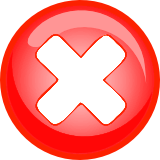 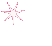 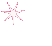 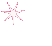 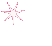 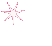 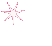 B. No, I don’t.
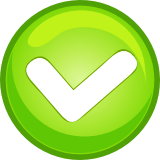 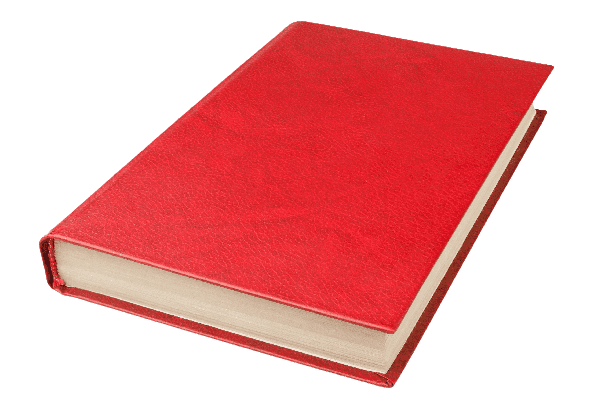 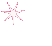 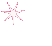 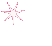 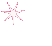 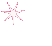 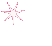 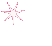 Do you have a pencil case?
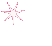 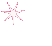 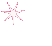 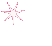 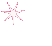 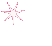 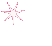 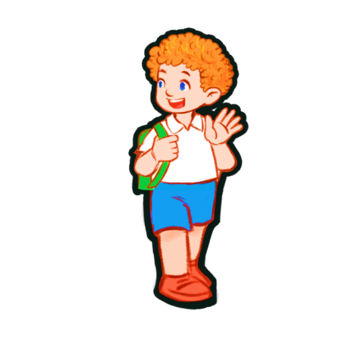 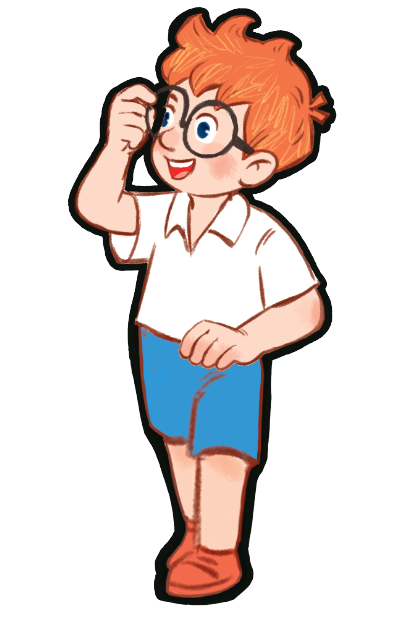 A. Yes, I do.
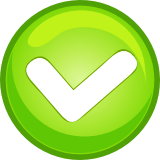 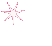 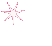 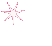 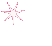 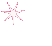 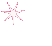 B. No, I don’t.
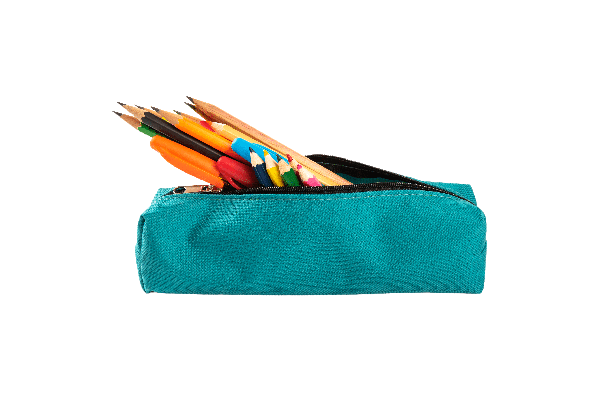 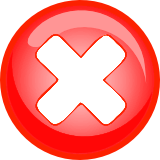 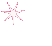 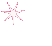 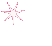 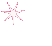 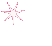 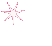 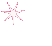 Do you have a pencil case?
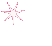 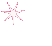 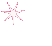 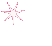 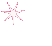 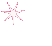 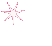 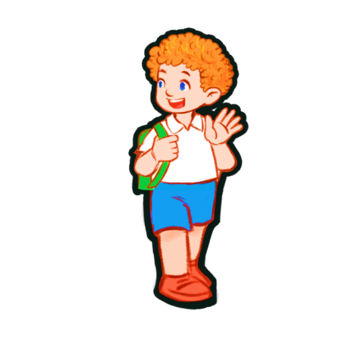 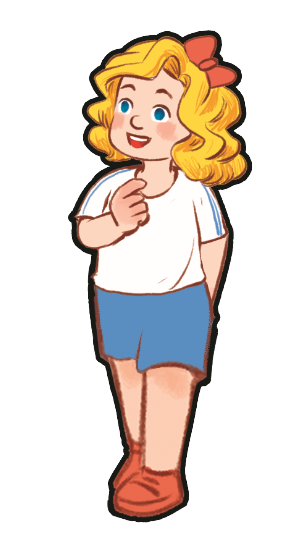 A. Yes, I do.
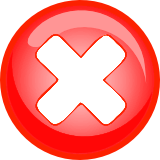 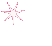 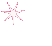 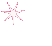 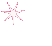 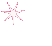 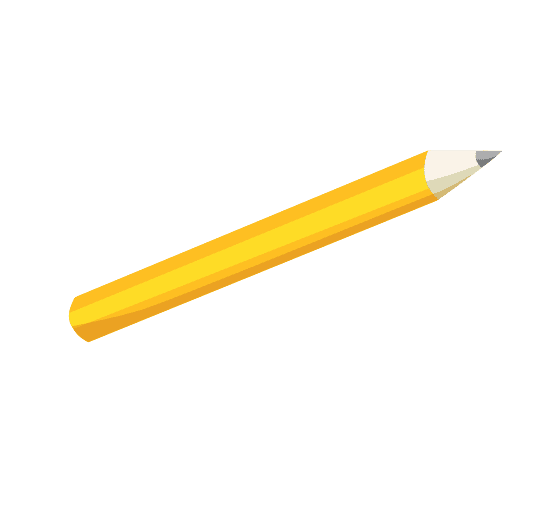 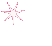 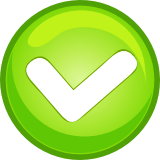 B. No, I don’t.
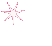 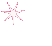 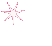 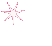 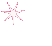 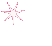 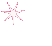 Do you have a ruler?
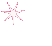 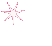 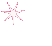 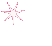 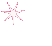 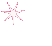 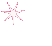 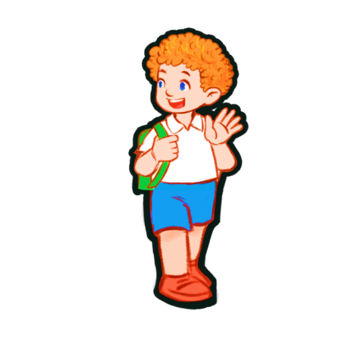 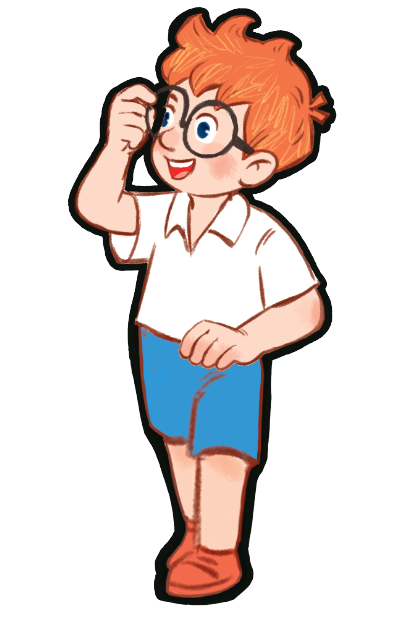 A. Yes, I do.
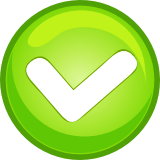 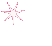 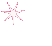 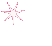 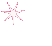 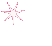 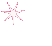 B. No, I don’t.
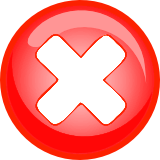 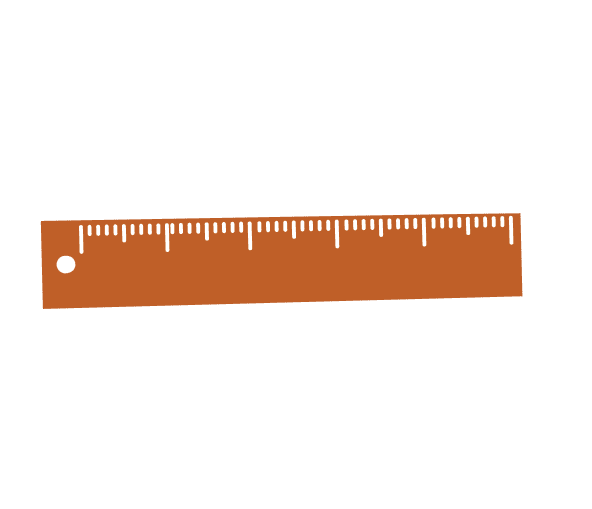 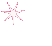 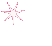 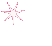 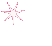 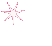 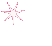 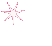 Do you have a pen?
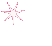 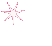 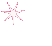 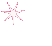 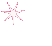 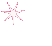 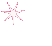 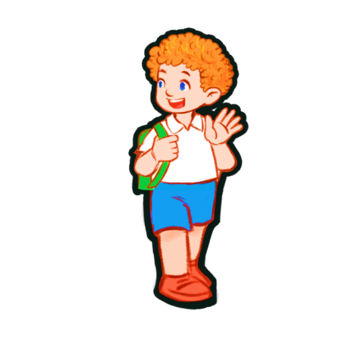 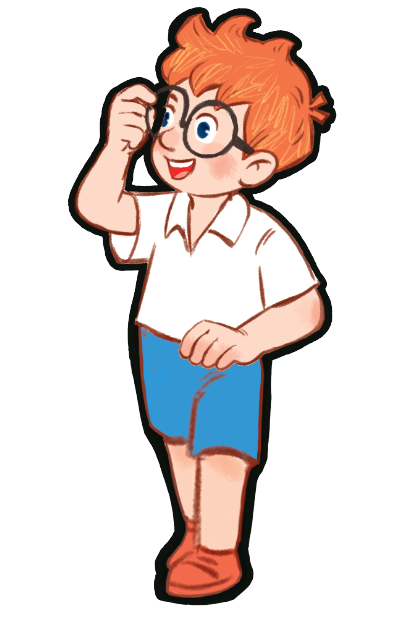 A. Yes, I do.
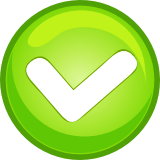 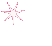 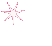 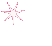 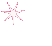 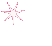 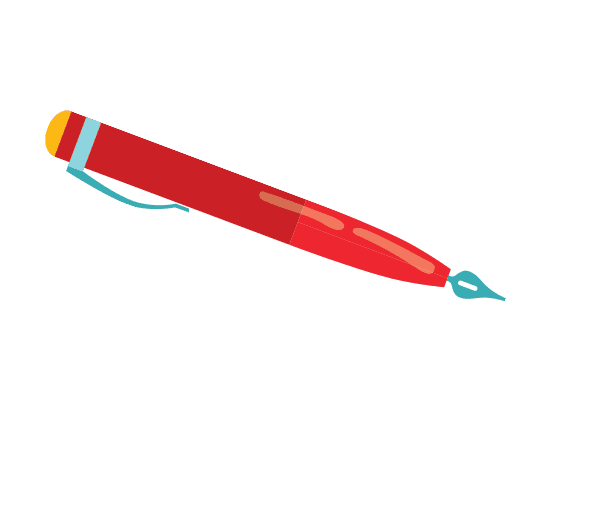 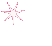 B. No, I don’t.
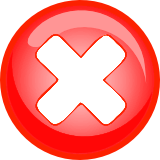 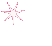 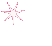 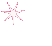 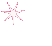 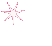 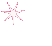 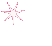 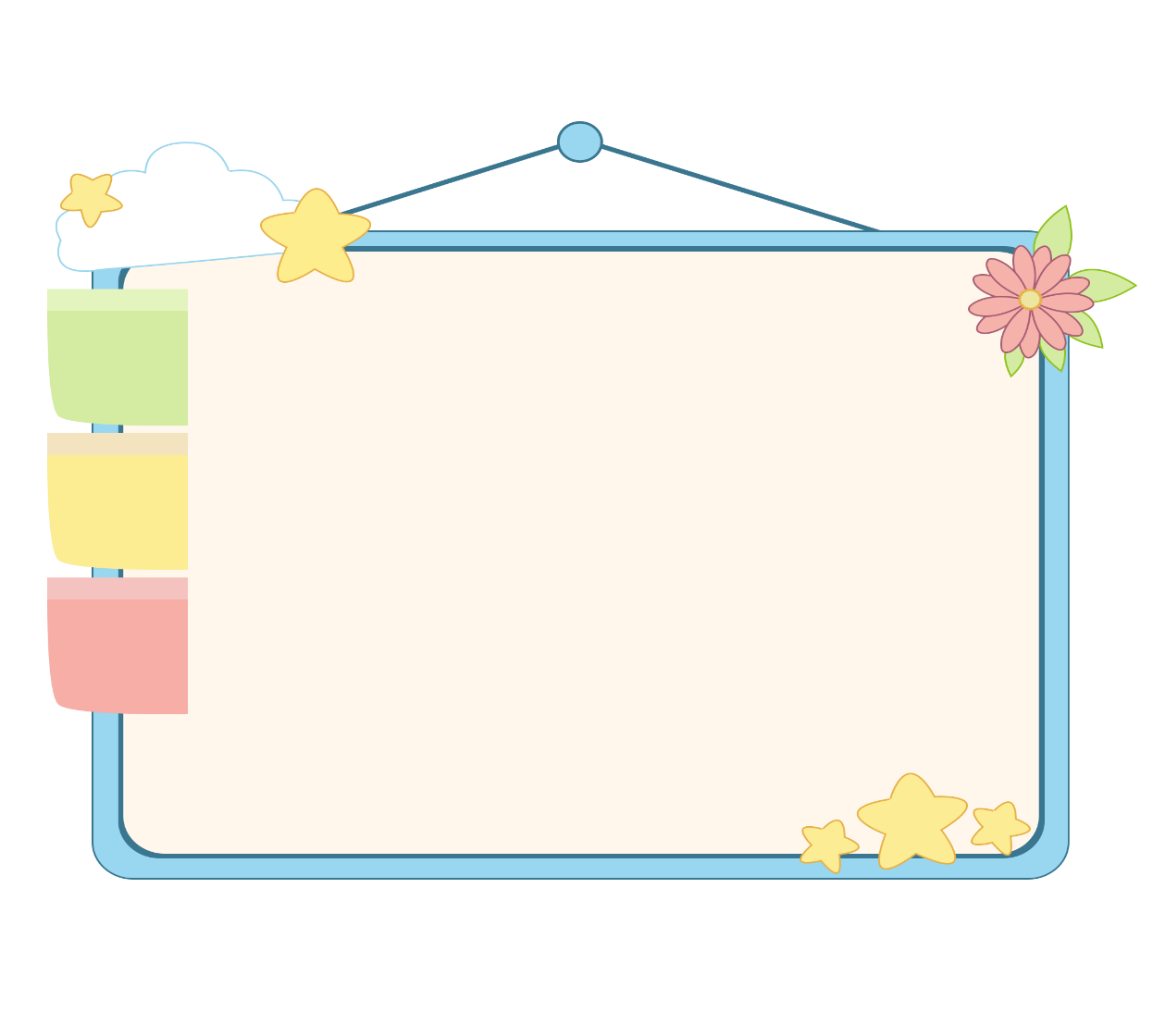 WELL DONE!
2. Listen, point and say.
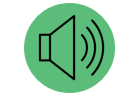 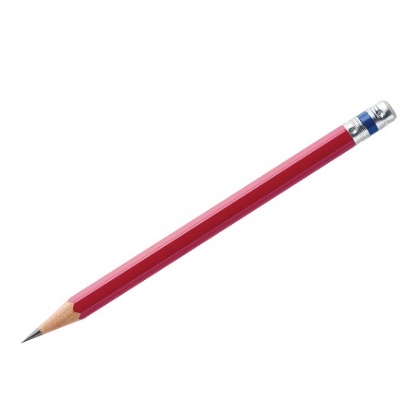 b
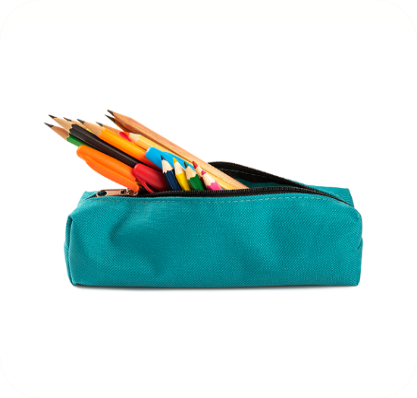 a
Do you have  _____?
Yes, I do.
a pencil case / no
a pencil / yes
No, I don’t.
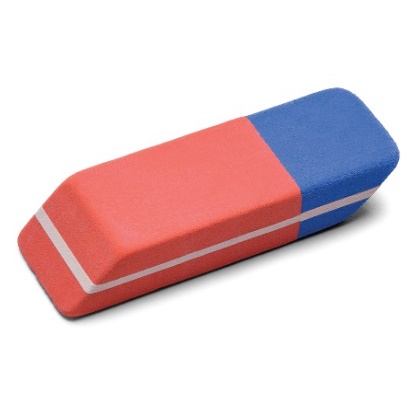 d
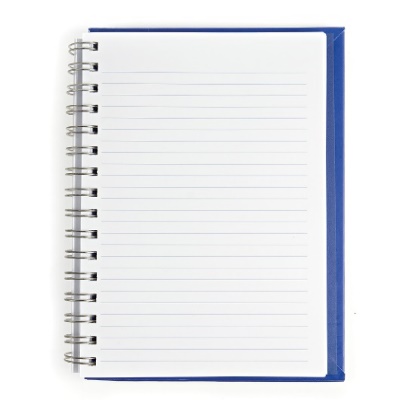 c
don’t = do not
an eraser / no
a notebook / yes
3. Let’s talk.
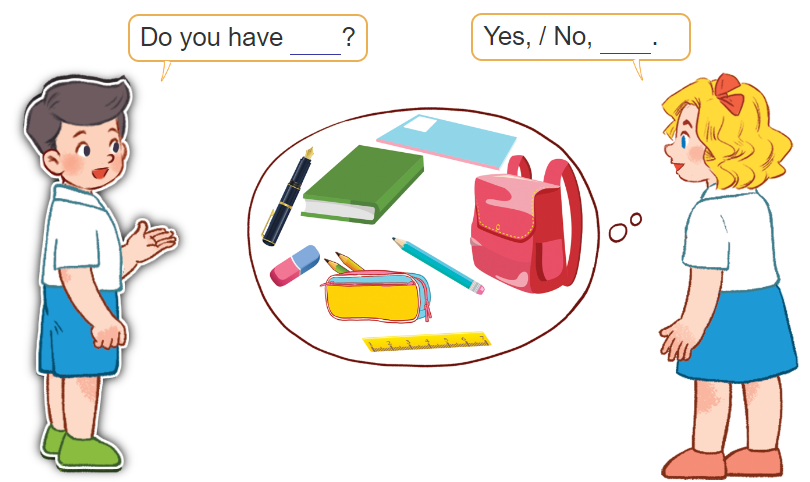 4. Listen and number.
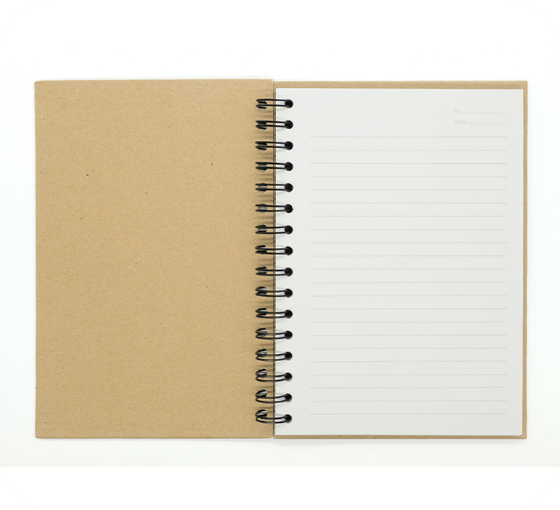 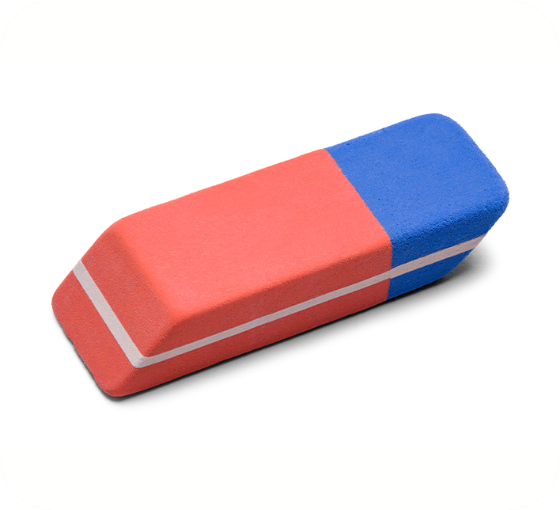 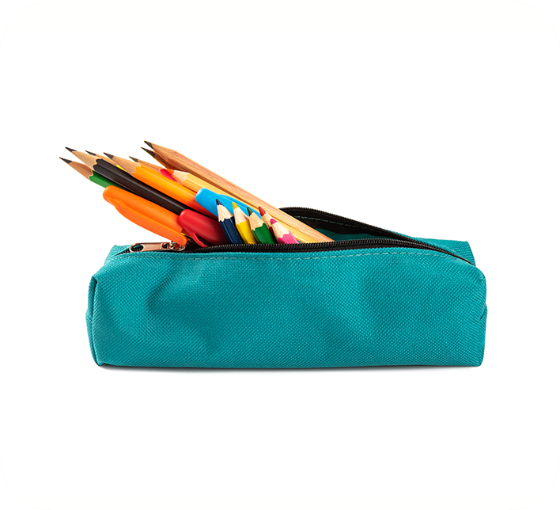 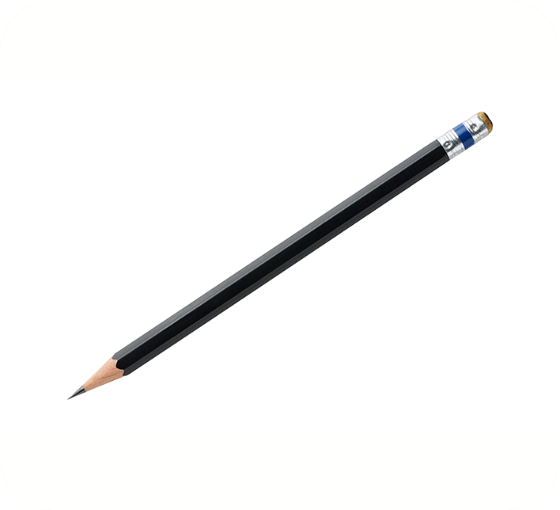 2
3
1
4
b
c
d
a
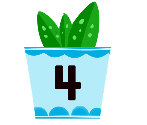 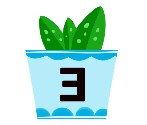 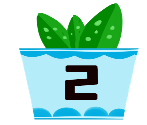 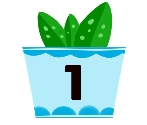 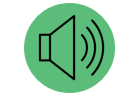 5. Read and match.
a
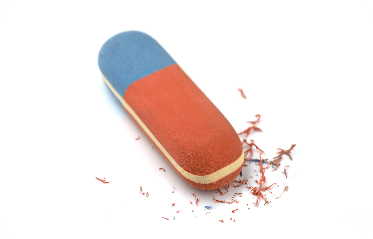 1. A: Do you have a notebook?
    B: Yes, I do.
b
2. A: Do you have a school bag?
    B: No, I don’t. I have a pencil case.
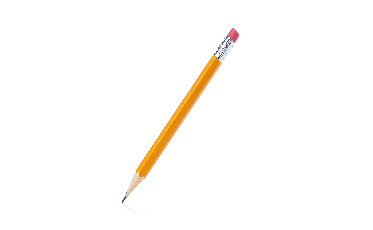 c
3. A: Do you have an eraser?
    B: Yes, I do.
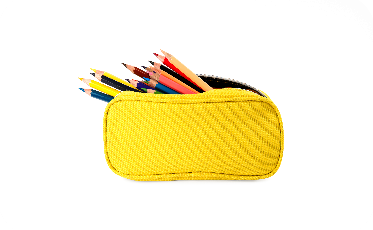 4. A: Do you have a pen?
    B: No, I don’t. I have a pencil.
d
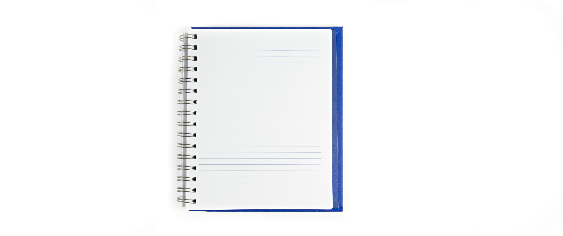 1 - d
4 - b
2 - c
3 - a
6. Let’s play.
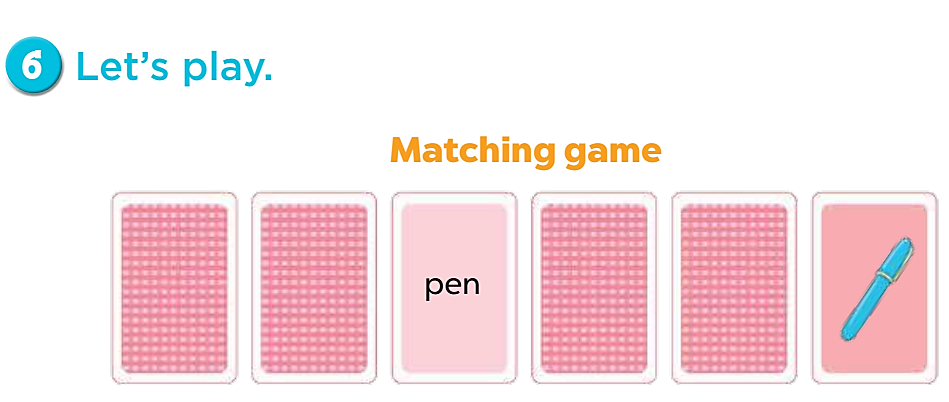 [Speaker Notes: d]
Matching game
pencil
pencil case
pen
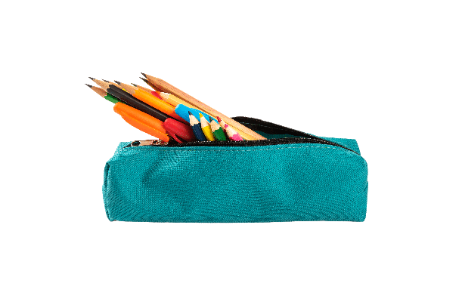 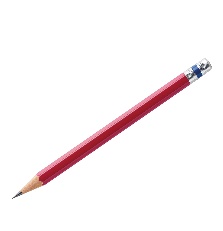 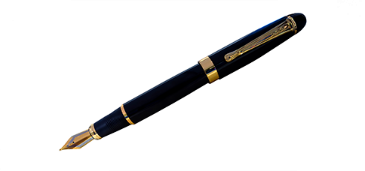 [Speaker Notes: Click the card to show the words/picture. Click again to close it.]
Matching game
book
eraser
pen
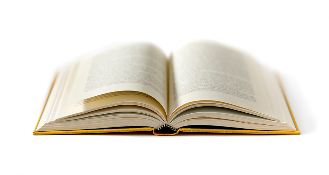 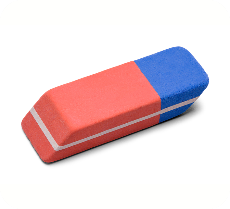 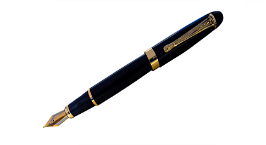 [Speaker Notes: Click the card to show the words/picture. Click again to close it.]
Matching game
notebook
school bag
ruler
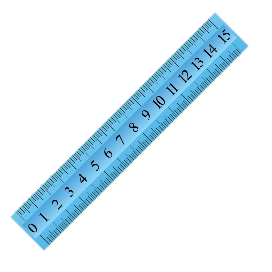 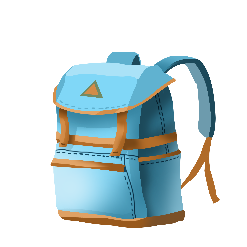 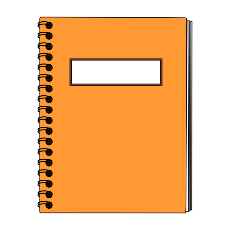 [Speaker Notes: Click the card to show the words/picture. Click again to close it.]
Wrap up
[Speaker Notes: Facebook : Bùi Liễu  
0968142780]
Show me: pencil, eraser, pen!
pencil, eraser, pen!
pencil, eraser, pen!
pencil, eraser, pen!
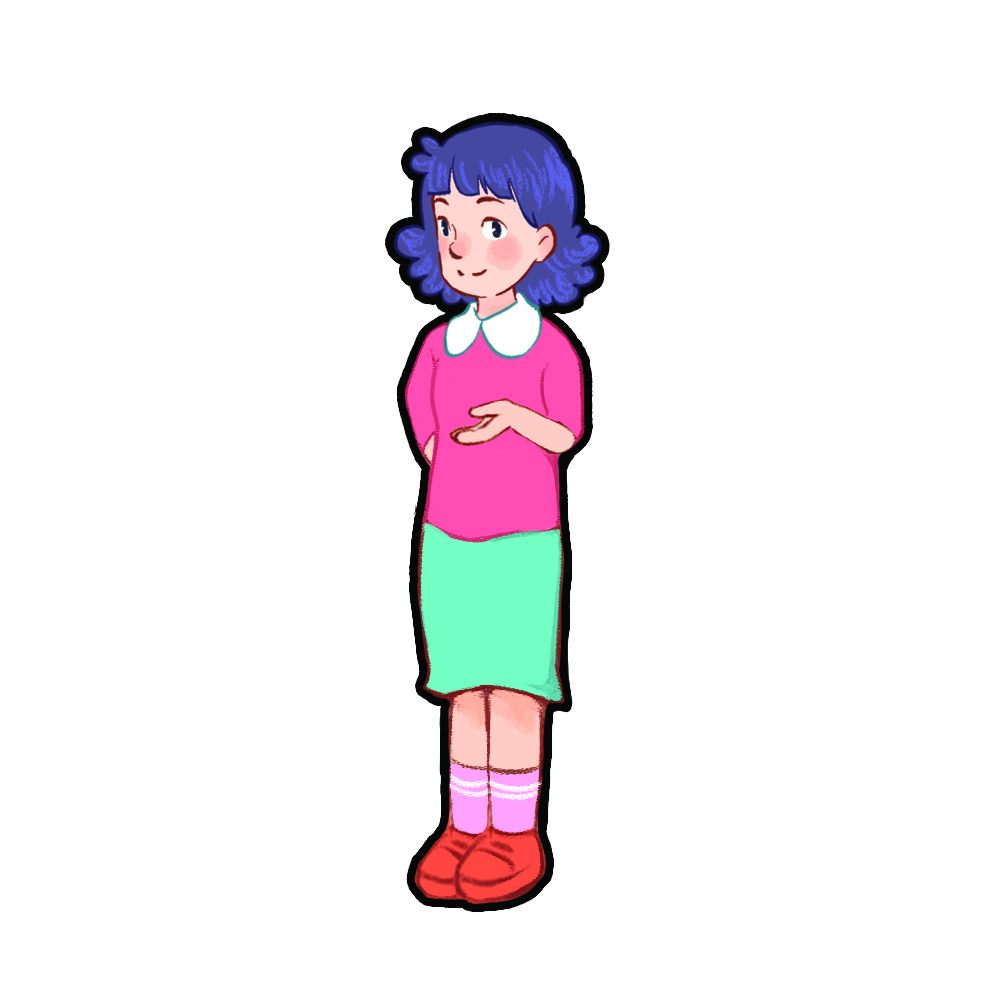 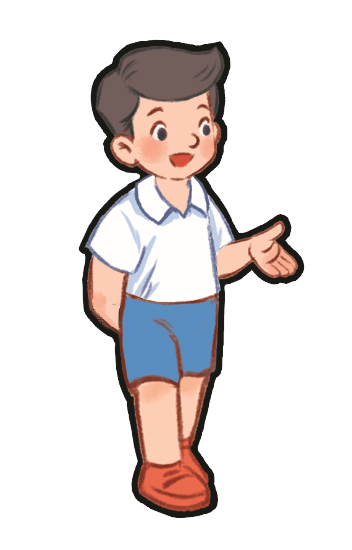 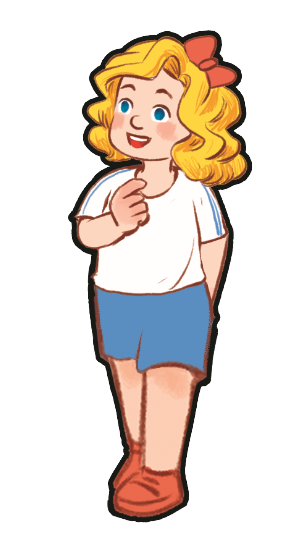 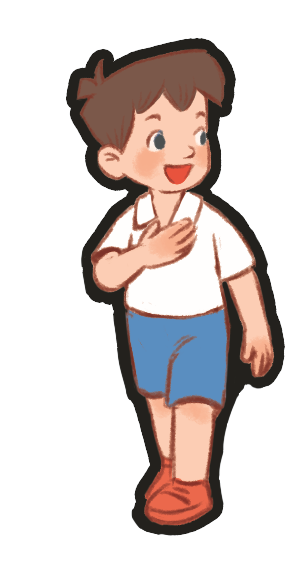 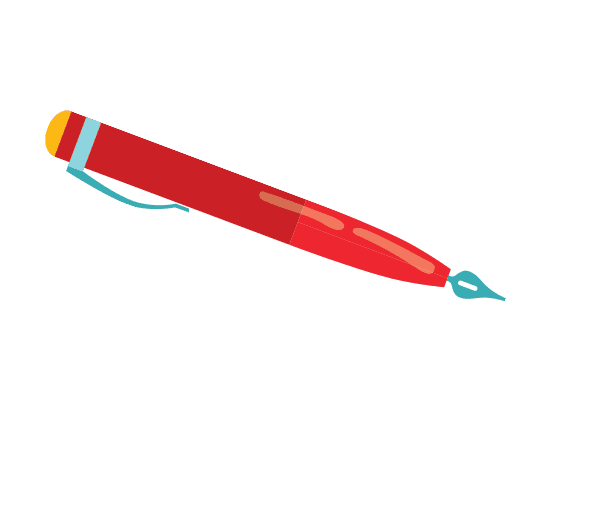 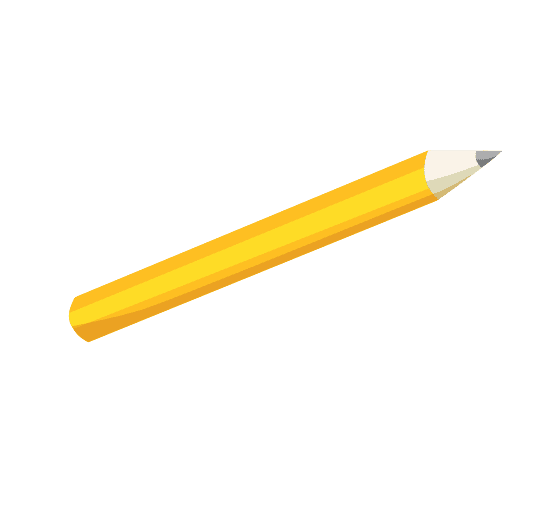 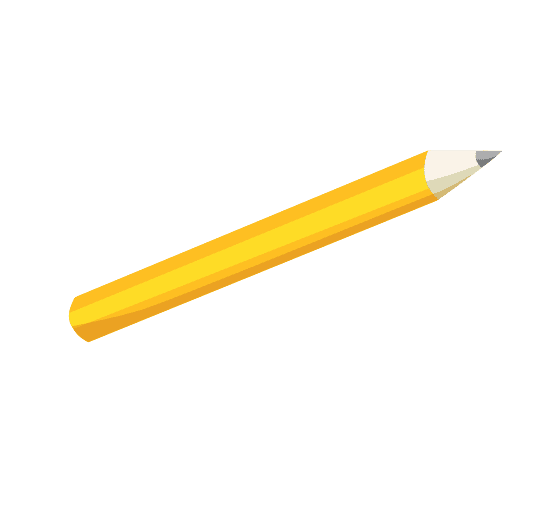 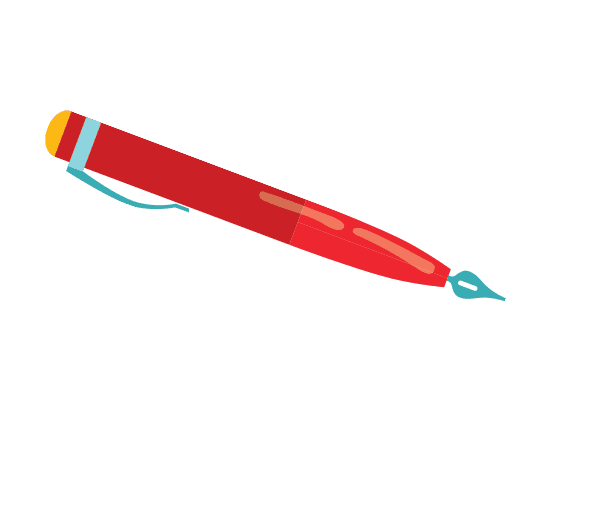 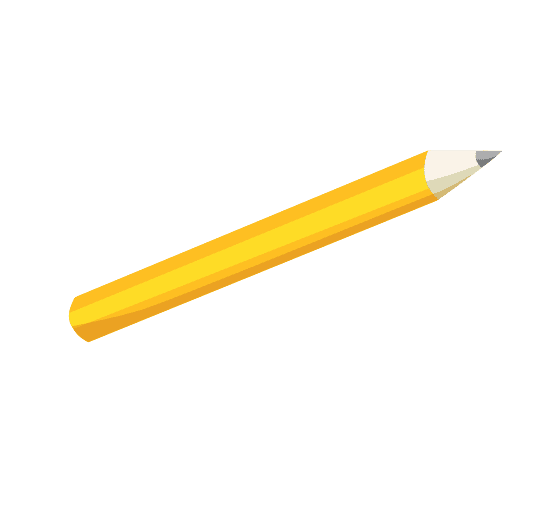 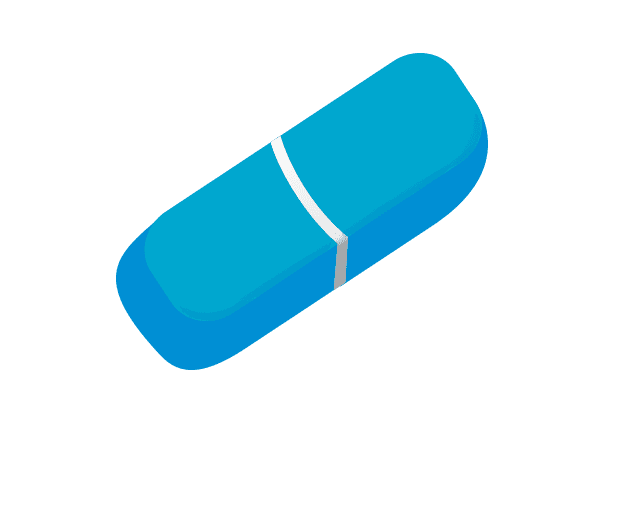 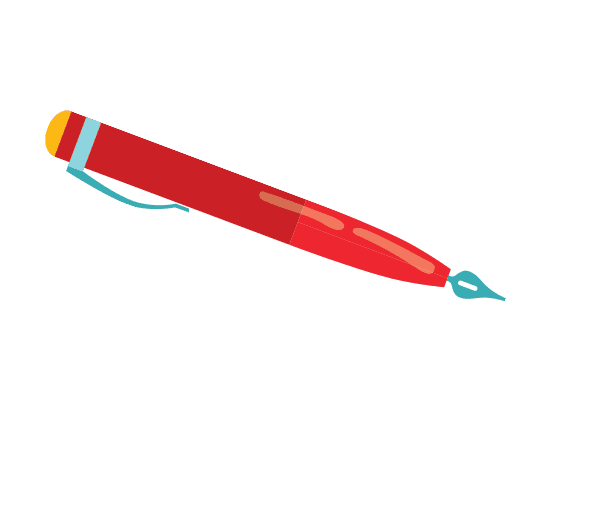 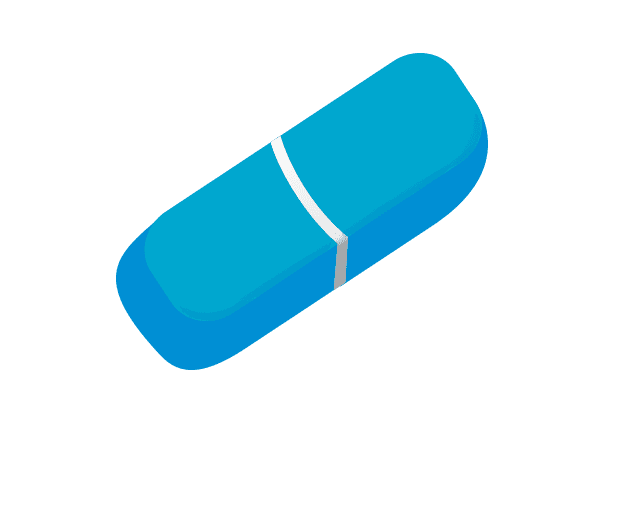 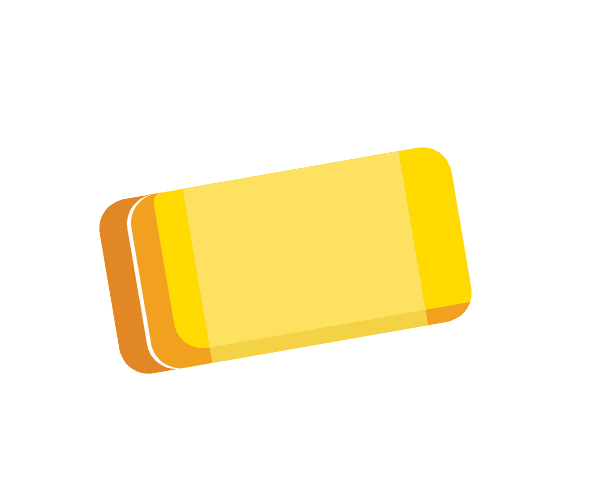 [Speaker Notes: Teacher tells pupils to put out their school things on the desk. 
Ask them to show the school things with the correct order. (example: Show me: pencil, eraser, pen). Who can make it fastest is the winner.
Ask pupils to show those school things and repeat.]
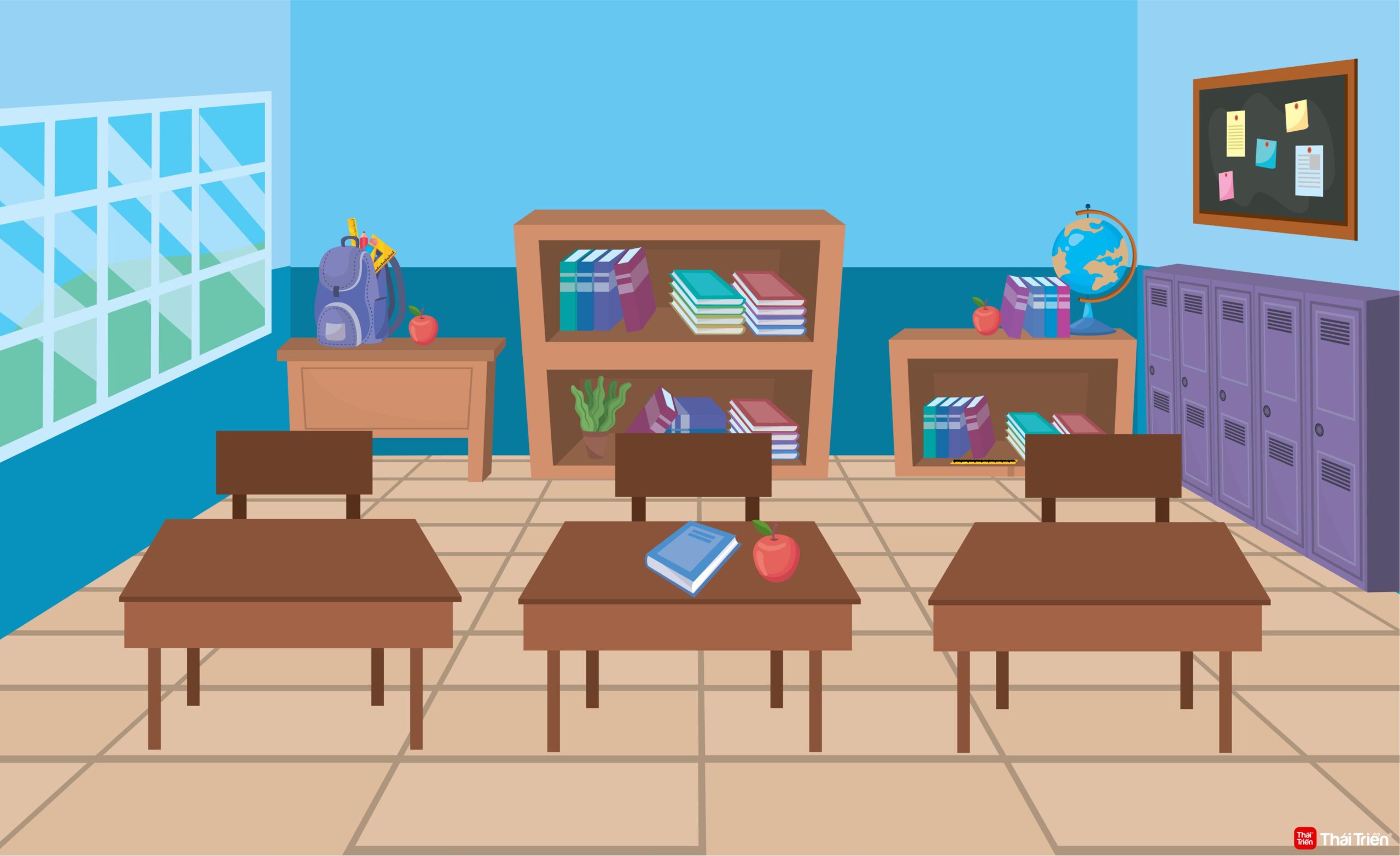 Do you have a ruler?
No, I don’t.
Yes, I do.
Yes, I do.
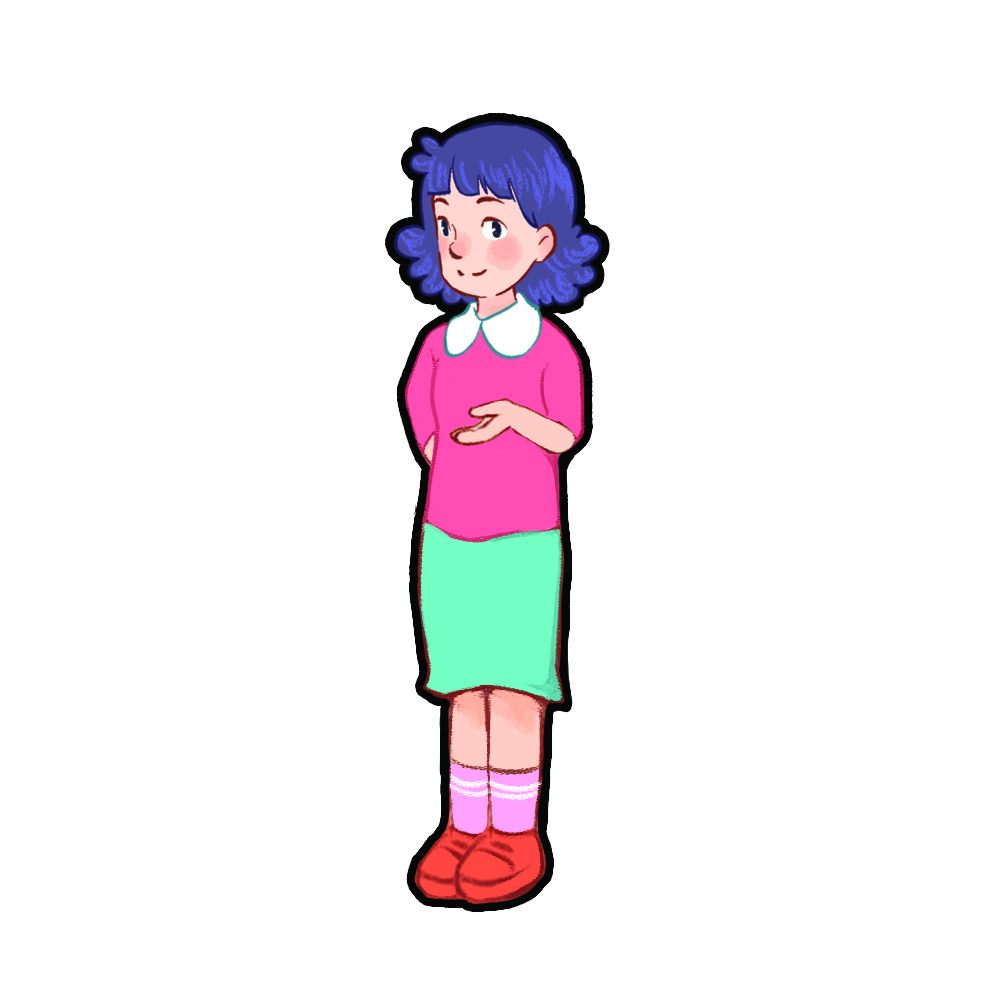 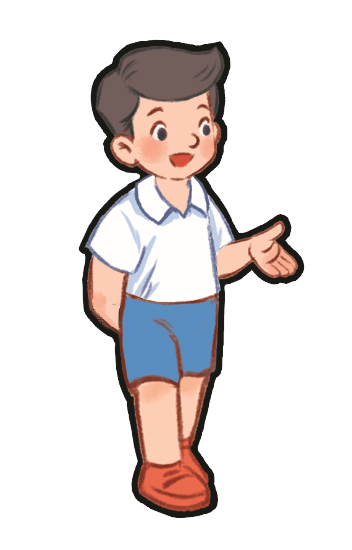 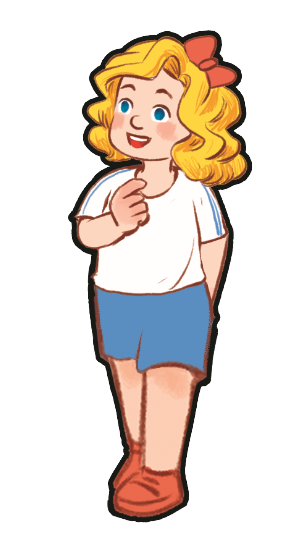 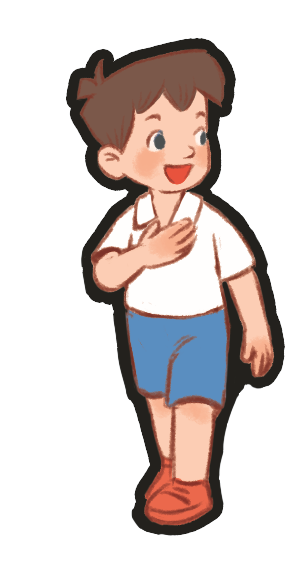 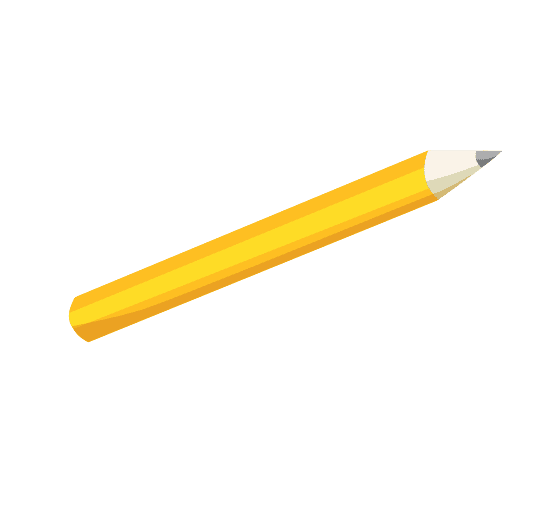 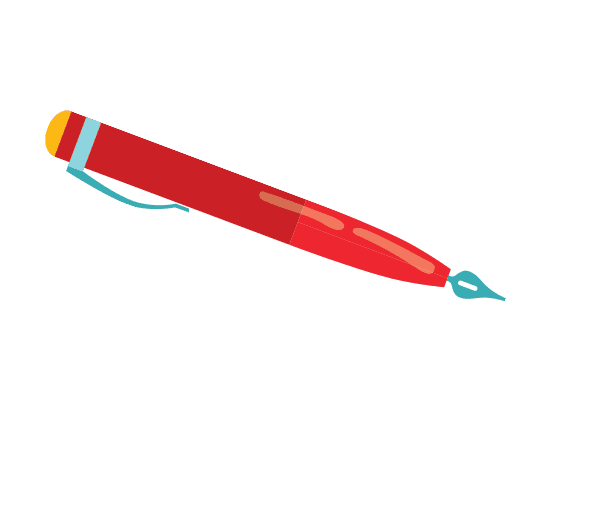 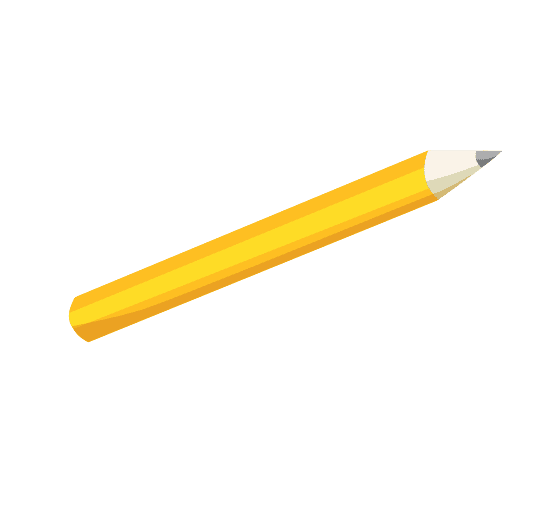 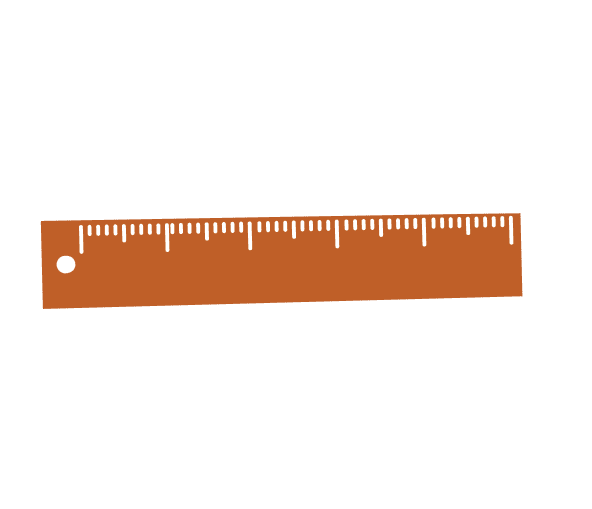 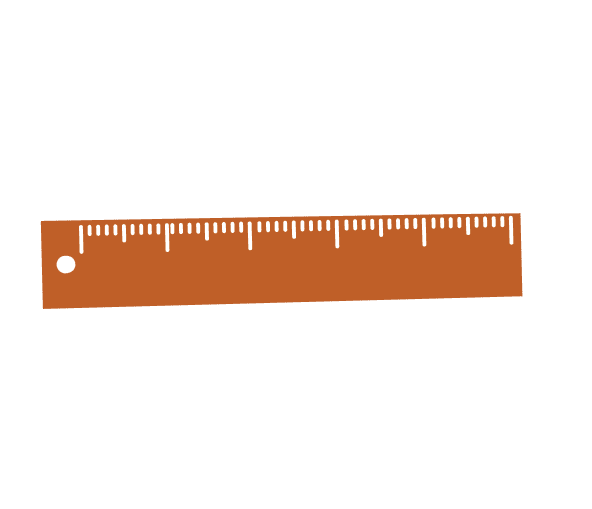 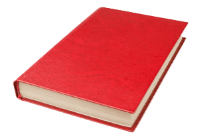 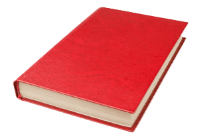 [Speaker Notes: Teacher tells pupils to put out their school things on the desk. 
Ask them: Do you have a pen/book/ruler…?
Ask pupils if they have, say: Yes, I do. / if not: No, I don’t.]
Homework
Learn by heart all the new words.
Read again the dialogue in part 1.
[Speaker Notes: Facebook : Bùi Liễu  
0968142780]
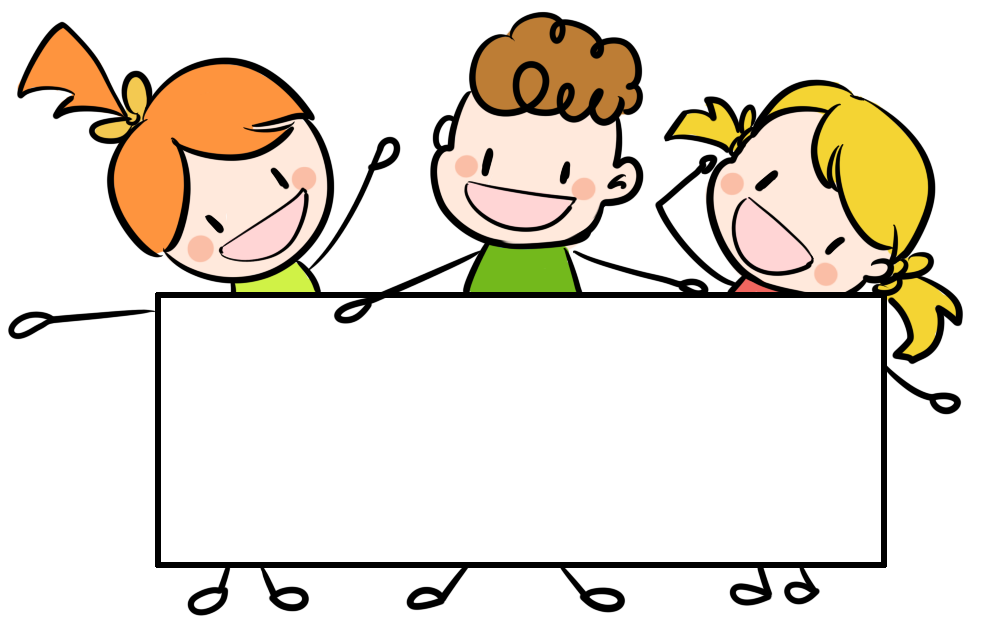 Thank you!
Facebook : Bùi Liễu  
0968142780
[Speaker Notes: Facebook : Bùi Liễu  
0968142780]